«Асъя  кыа»
Фестивали  Коми  песни
Фестиваль   народной  песни  «Завалинка»
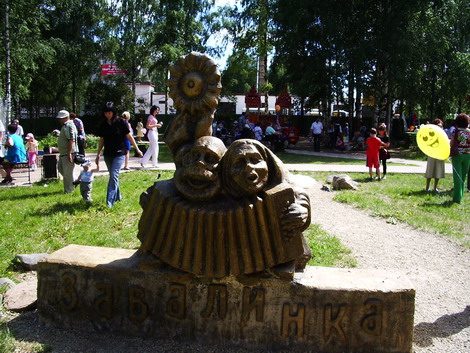 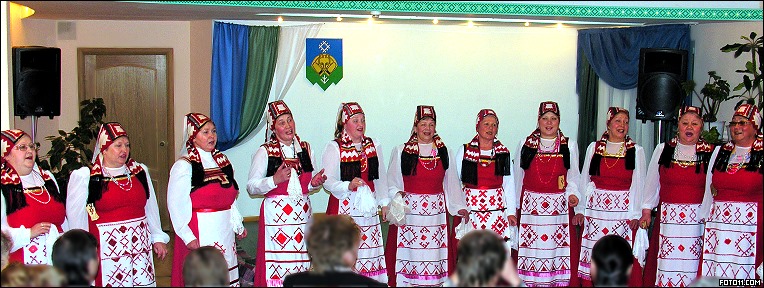 Фестиваль  современной  коми  песни  «Василей»
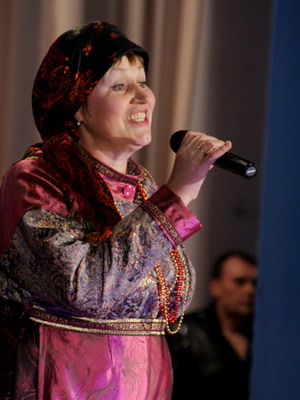 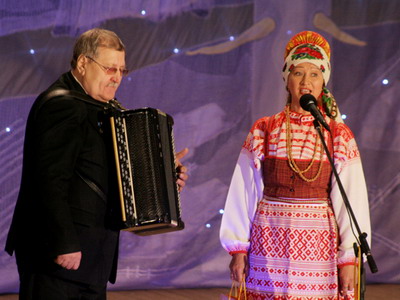